Beslenme Gereksinimi
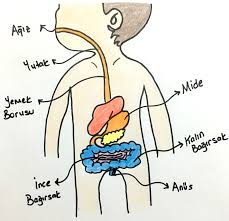 Öğretim Görevlisi
Meltem ÖZDUYAN KILIÇ
Sindirim Sistemi-Cavum Oris
Vestibulum Oris     +     Cavitas Oris Propria
     (Dudak, yanak ve dişler ve diş eti)                     (Esas Ağız boşluğu)
Dudaklar (Labia Oris) : Dış yüzeyi deri, iç yüzeyi mukozadır.
Yanak (Bucca): Önde dudaklar, arkada damak mukozası ile devamıdır.  
 Diş Eti (Gingiva): Dişin boynunu kuşatan, vasküler, çok katlı yassı epitelle örtülü, sıkı fibröz dokudan ibaret yapıdır. 
Damak (Palatum): Ağız boşluğunun tavanını yapar. Burun boşluğu ve nazofarenksi, ağız boşluğundan ayırır. Ön 2/3’ü palatunum durum, arka 1/3’ü palatunum molle’dir
Sindirim Sistemi-Cavum Oris
Dişler (Dentes): maxilla ve mandibuladaki kemek şeklinde dizili olan alveollere tutunmuştur.
Corona dentis: en sert ve Ca’dan en zengin bölümdür. 
Radix dentis: dişin alveol içine oturan kök bölümüdür. Radix dentisi sement denilen sarı renkli tabaka örter. 
Cervix dentis: Corona dentis ile radix dentisin birleşme yeridir.
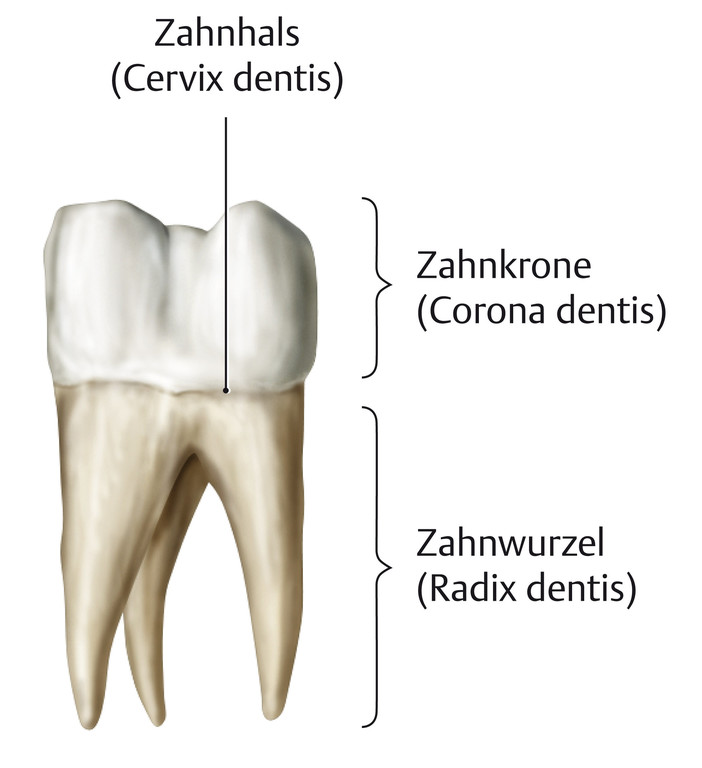 Sindirim Sistemi-Cavum Oris
Dişler (Dentes)
Süt Dişleri
Dens incisivus (kesici diş): 8 Adet
Dens caninus (Köpek dişleri): 4 Adet
Dens premolaris (küçük azı dişi):Yok
Dens molaris (Büyük azı dişi): 8 tane
Kalıcı Dişler 
Dens incisivus (kesici diş): 8 Adet
Dens caninus (Köpek dişleri): 4 Adet
Dens premolaris (küçük azı dişi):8 Adet
Dens molaris (Büyük azı dişi): 12 Adet
Sindirim Sistemi-Cavum Oris
Glandula Salivariae (Tükürük Bezleri)
Tükrüğün görevi, içindeki enzimlerle gıdayı parçalayıp, yumuşatarak yutulmasını kolaylaştırmaktır. 
Günlük 1000-1500 ml üretilmektedir. 
Ph’ı 6.35-6.85’tir.
Sindirim Sistemi- Farenks (Yutak)
Kafa tabanından C6 vertebranın alt kenarına uzanır.
12-14 cm uzunluğunda musküler ve membranöz yapıda tüp şeklinde bir organdır.
 En geniş yeri başlangıcı, en dar yeri özofagusla birleştiği yerdir.
Sindirim Sistemi-Farenks
Farenksin sindirim fonksiyonu ağızda öğütülen besinleri yemek borusuna iletmektir.
Yutkunmayı başlatmak için dil önden arkaya doğru yükselir, damağa yapışır, lokmayı arkaya doğru iter.
Bu sırada uvula yukarı kalkar, epiglot trakeayı kapatır, yemek borusunun ağzı açılır ve özofagusa lokma iletilir.
Sindirim Sistemi- Tonsilla Palatina
Kapsüllü, oval şekilli bir çift lenfoid doku kitlesidir.
Uzunluğu 2-2.5 cm, transvers çapı 1-1.5 cm’dir.
Sindirim Sistemi-Özofagus
Yaklaşık 25 cm uzunluğunda, tüp şeklinde musküler bir organdır.
C6-T11 vertebra boyunca ilerler ve T10 vertebra seviyesinde diyafragmadaki hiatus oesophageus’tan geçer.
Kas tabakası, dışta longitudinal, içte sirküler olarak 2 tabakalıdır.
Dış tabakanın 1/3’ü çizgili kas, alt 1/3’ü düz kas, orta 1/3’ü karışık yapıdadır.
Sindirim Sistemi - Gaster (Mide)
Sindirim kanalının en geniş bölümüdür.
Özofagus ile duedonum arasındadır.
Kapasitesi yenidoğanda 30 ml, pubertede 1000 ml, yetişkinlerde 1500 ml kadardır.
Sindirim Sistemi-Gaster
Cardia: En sabit bölümüdür. 
Fundus: İçinde genellikle hava bulunur. Midenin şeklini en az değiştiren bölümüdür. 
Corpus: En büyük ve şeklini en çok değiştiren bölümdür. 
Antrum: Mide doluyken en altta kalan bölümüdür.
Pylorus: Midenin duedonumla birleştiği yerdir.
Sindirim Sistemi-Gaster
Midenin pH’ı 0.9 ile 1.5 (2.5)’tur.
Mide özsuyunda Hidroklorik asid, musin, pepsin, renin ve lipaz bulunur.
HCL: Proteinlerin parçalanmasında ve mikroorganizmalar üzerinde etkilidir.
Musin: Mide mukozasını korur.
Pepsin: Proteinlerin parçalanmasında 
Lipaz: Yağ metbolizmasında
Renin: Bebeklikte, süt proteini metabolizmasında.
Sindirim Sistemi-Gaster
Mideye gelen besinler 0.5-4 saat arasında mekanik ve kimyasal sindirimle sindirilir.
Besinlerin mide öz suyu ile birleşmiş yapısına kimus denir.
Su, glikoz, alkol ve bazı ilaçların bir kısmı midede emilerek dolaşıma katılır.
Sindirim Sistemi-İntestinum Tenue
Uzunluğu yaklaşık 6-7 m’dir.
Gıda sindiriminin, metabolik absorbsiyonun ve endokrin sekresyonun yapıldığı son sindirim sistemi bölümüdür.
Sindirim İntestinum Tenue’de tamamlanır.
Absorbsiyonun çoğu duedonum ve jejunumda olur. 
İleum, safra tuzlarının ve vitamin B12’nin büyük bölümünün emildiği yerdir.
Sindirim Sistemi-İntestinum Tenue
Dışta periton, içte mukoza, ortada ise çizgisiz kaslar yer alır.
Bağırsağın yüzeyini arttırmak için plikalar ve villuslar bulunur. Duedonum ve jejunumda büyük ve çok sayıdadır. Daha fazla besinin emilmesine fırsat verir.
Duedonuma safra kanalı ve pankreasın dış salgılarını üreten kanal açılır.
Sindirim Sistemi-İntestinum Crassum
İleumdan anüse kadar uzanan sindirim kanalı bölümüdür. 
Yaklaşık 1,5 metre uzunluğundadır.
Temel fonksiyonu; su, mineral ve bazı vitaminlerin absorbsiyonudur. 
Absorbsiyonun büyük bölümü kolon ascendeste oluşur.
Feçes, colon descendeste ve colon sigmoideumda oluşur, rektumda birikir.
Sindirim Sistemi-İntestinum Crassum
Rectum: Colon sigmoideum S3 vertebra seviyesinde rectum olur. Yaklaşık 12 cm uzunluğundadır.
Alt ucu dilatasyon yeteneğine sahiptir (Ampulla recti).
Sindirim Sistemi - Pankreas
Gri-pembe renkli, lobuler yapıda, 15 cm uzunluğunda, 70-110 gr ağırlığındadır.
Hem endokrin (%1), hem egzokrin (%99) bezdir.
Sindirim Sistemi - Pankreas
Pankreas günlük 1,2-5 litre kadar ekzokrin salgı üretir. 
Pankreas salgısı; su, tuz, pankreatik amilaz (CHO), lipaz (yağ), tripsinojen, kimotripsinojen ve prokarboksipeptidaz (pankreas kendini sindirmesin diye) içerir.
Pankreas salgısı ductus pacreaticus üzerinden duedonuma aktarılır.
Ductus pacreaticus’un hücreleri, bikarbonat iyonları salgılayarak pH’ı YÜKSELTİR ve midenin asidik kimusunu nötralize ederek bağırsak hücrelerini korur.
Sindirim Sistemi – Hepar (Karaciğer)
Vücudun en büyük bezi ve deriden sonra en büyük organıdır.
Sağ 7-11. kostalar arasında yer almaktadır.
Esas fonksiyonu safra üretmek ve salgılamaktır.
Glikojeni depo eder.
Sindirim Sistemi – Hepar (Karaciğer)
Karaciğer anatomik olarak lobus hepatis dexter ve lobus hepatis sinister olmak üzere iki ana loba ayrılır.
Sağ lob sol lobun yaklaşık 2 katı büyüklüktedir. 
Karaciğere gelen kanın %30’u a. hepatica propria taşır.
V. porta hepatis ise karaciğerin fonksiyonel venidir ve karaciğerdeki venöz kanın % 70’ini taşır.
Sindirim Sistemi – Hepar (Karaciğer)
Hepatosit içeren küçük altıgen şekilli lobüllerden oluşmuştur. 
Altıgen biçimli her bir lobülün, her bir köşesi portal tiriada sahiptir.
 Portal Alan: V. porta hepatis’in bir dalı, a. hepatica propria’nın bir dalı, safra kanalı, lenf damarı ve sinir bulunur.
Vena porta hepatis : besince zengin, oksijence fakir kan
A. hepatica propria: Oksijence zengin kan.
Sindirim Sistemi – Hepar (Karaciğer)
Safra: Yağı sindiren enzimlerin çalışması için yağ emülsiyonu sağlamak.
GÜNLÜK YAKLAŞIK 1 LİTRE SAFRA ÜRETİLİR.
Sindirim Sistemi – Hepar (Karaciğer)
Portal Hipertansiyon : V. porta hepatis ve dallarında, basıncın artmasıdır (portal ven trombozu, siroz, hepatik ven trombozu). Belirtileri: assit, splenomegali, caput medusa – abdominal bölgedeki venlerin genişleyip mor renk alması-)
Beslenme
Beslenme
Beslenme; bir organizma ile tükettiği gıda arasındaki tüm etkileşimlerin toplamıdır.
Besinler, vücudun çalışması için gerekli olan gıdalarda bulunan organik ve inorganik maddelerdir.
Temel Besinler
Karbonhidratlar 
Proteinler
Yağlar 
Mikrobesinler (Vitaminler (Suda/yağda), Mineraller)
Vücut Ağırlığı Ve Vücut KitleStandartları
Sağlıklı veya ideal bir vücut ağırlığının korunması, enerji tüketimi ile besin maddelerinin alımı arasında bir denge kurulmasını gerektirir.
Genel olarak, bir bireyin enerji gereksinimleri günlük kalori alımına eşit olduğunda, vücut ağırlığı sabit kalır.
Vücut Ağırlığı Ve Vücut KitleStandartları
Birçok sağlık profesyoneli, vücut kitle indeksini bir kişinin sağlıklı kilosunun daha güvenilir bir göstergesi olarak görür.
Beslenmeye Etki Eden Faktörler
Gelişim
Cinsiyet
Kültür 
Besinler hakkındaki inançlar
Kişisel tercihler
Yaşam tarzı
Ekonomi
İlaçlar
Sağlık
Alkol alımı
Reklam ve pazarlama
Beslenme Değişimleri
Malnutrisyon: Genellikle gerekli veya uygun gıda maddelerinin eksikliği olarak tanımlanır, ancak uygulamada hem beslenme yetersizliğini hem de aşırı beslenmeyi içerir.
Aşırı beslenme: Günlük enerji gereksinimlerini aşan kalori alımını ifade eder, bu da enerjinin yağ dokusu şeklinde depolanmasına neden olur.
Beslenme Değişimleri
Yetersiz beslenme: Yetersiz gıda alımı veya uygun olmayan sindirim ve gıda emilimi nedeniyle günlük enerji gereksinimlerini karşılamaya yeterli olmayan besin alımını ifade eder.
Protein-Enerji Malnutrisyonu: Kalori alımında uzun süreli eksiklikleri olan hastaların önemli bir sorunu olarak kabul edilmektedir. (bir zamanlar üçüncü dünya ülkelerinin açlıktan ölen çocuklarında görülen yetersiz beslenme)
Beslenme
Beslenme Gereksinimi Uygulamaları
Nazogastrik Tüp Uygulaması
Tüp burundan girilerek mideye kadar yerleştiriliyorsa ‘nazogastrik tüp uygulaması’, ağızdan girilerek mideye yerleştiriliyorsa ‘orogastrik tüp uygulaması’ olarak ifade edilir.
Nazogastrik Tüp Uygulaması
Nazogastrik sonda uygulaması çeşitli amaçlarla yapılır:
Gastrik analiz
Lavaj
Gavaj
Dekompesyon
Nazogastrik Tüp Uygulaması
Gastrik Analiz: Gastrointestinal sistem hastalıklarında tanı koymaya yardımcı olmak amacıyla, mide içeriğinin çeşitli laboratuar yöntemleri ile incelenmesi işlemidir. 
Gavaj: Çeşitli nedenlerle oral yolla beslenemeyen hastalarda besinlerin sonda yolu ile verilmesidir.
Nazogastrik Tüp Uygulaması
Lavaj: Mide içeriğinin, uygun bir sıvı ile yıkama yoluyla boşaltılması işlemidir. İşlem ağızdan mideye kadar yerleştirilen sonda ile uygulanır. Her seferinde ortalama 100- 500 ml solüsyon mideye verilir ve sifon sistemi oluşturularak mideden geri alınır. Bu uygulamaya mide içeriği berrak gelinceye kadar devam edilir. Lavaj amacıyla kullanılan sonda geniş lümenli olmalıdır.
Nazogastrik Tüp Uygulaması
Dekompresyon: Gastrointestinal sistemdeki basıncı önlemek ya da kaldırmak amacıyla mide içeriğinin dışarı alınması işlemidir. 
Gastrointestinal sistemde biriken sıvı, gaz ve diğer içeriği boşaltarak gastrointestinal sistemi dinlendirmek ve distansiyonu önlemek amacıyla uygulanır.
 Hastaya burundan mideye kadar sonda ( Levin) yerleştirilir ve sondanın distal ucu emme özelliği olan bir araca bağlanır.
Nazogastrik Tüp Uygulaması
Dekompresyon;
GİS ameliyatlarından sonra, 
Ameliyat dikişlerinde gerginliği önlemek ve sistemi dinlendirmek, 
Barsak peristaltizminin azaldığı durumlarda, sıvı, gaz gibi içeriğin boşaltılarak sistemdeki basıncın azaltılması amacıyla uygulanır.
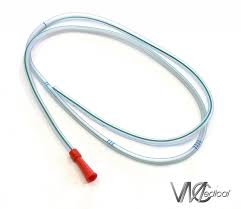 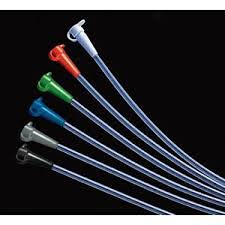 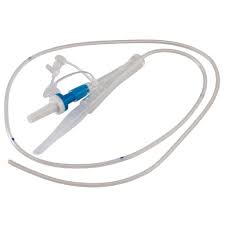 Nazogastrik Tüp Uygulaması
Kullanılacak Araç Gereçler
-Sonda
- Dil basacağı
-Işık kaynağı
-Gazlı bez
- Stetoskop
-Tek kullanımlık eldiven
- Böbrek küvet
- Flaster
-Suda eriyebilir yağlayıcı ya da % 09 NaCl
- Bir bardak su ve pipet
- Su geçirmez örtü
- Kağıt peçete
- Kıskaç
pH stripi
- 50 ml enjektör
- Adaptör
Nazogastrik Tüp Uygulaması
Nazogastrik Tüp Uygulaması
Nazogastrik Tüp Uygulaması
Nazogastrik Tüp Uygulaması
Nazogastrik Tüp Uygulaması
Gastrostomi
NG/Gastrostomi ile Beslenme Endikasyonları
Kafa, boyun ve üst GİS kanserleri
Uzun süreli entübasyon / yetersiz oral alım ile ilişkili solunum yetmezliği
Kritik bakımdaki hastalar
Hipermetabolik durumda olan hastalar (örn. Yanıklar)
Beyin neoplazmı
Serebrovasküler olay
Nöromüsküler bozukluklar (multipl skleroz, Parkinson hastalığı)
Demans
Miyopati
Parkinson
Enterokutanöz fistül
Enflamatuar barsak hastalığı
Orta şiddette pankreatit
Uzun süreli entübasyon ile solunum yetmezliği
Yetersiz oral alım
NG/Gastrostomi ile Beslenme
Bolus 
Sürekli İnfüzyon
NG/Gastrostomi Beslenme Uygulama Basamakları
NG/Gastrostomi Beslenme Uygulama Basamakları
NG/Gastrostomi Beslenme Uygulama Basamakları
NG/Gastrostomi Beslenme Uygulama Basamakları
NG/Gastrostomi Beslenme Uygulama Basamakları
NG/Gastrostomi Beslenme Uygulama Basamakları
Gastrik Tüp Yolu İle İlaç Verme
Gastrik Tüp Yolu İle İlaç Verme
Gastrik Tüp Yolu İle İlaç Verme
Gastrik Tüp Yolu İle İlaç Verme
Gastrik Tüp Yolu İle İlaç Verme
NG Tüpün Çıkarılması
NG Tüpün Çıkarılması
NG Tüpün Çıkarılması
Gastrostomi Bakımı
Gastrostomi Bakımı
Gastrostomi Bakımı
Beslenme Gereksinimi ve Hemşirelik
Hasta beslenme durumu açısından değerlendirilirken, şimdiki ve geçmiş durumuna dair kapsamlı bilgi alınmalıdır:
Yaş,cinsiyet, aktivite düzeyi
Yeme / yutma güçlüğünün varlığı
Ağızın, dişlerin, dilin değerlendirilmesi
Ağırlık değişimi
Kültürel özellikler
Ekonomik durum
Beslenme özellikleri (diyet günlüğü vb.)
Antropometik ölçümler
Laboratuvar değerleri
Beslenme Gereksinimi ve Hemşirelik
Beslenme Gereksinimi ve Hemşirelik
Beslenme Öncesi
Beslenme Sırası
Beslenme Sonrası
Beslenme Gereksinimi ve HemşirelikBeslenme Öncesi
Hastanın aspirasyon riskini değerlendirilmelidir. 
Hasta, mümkün olduğunca dik oturmalıdır ve yastıklar, rulo havlularla desteklenebilir. 
Sırtüstü yatan veya başı hiperekstansiyonda olan  hasta aspirasyona açık bir hava yolu oluşacağı için beslenmemelidir .
Yatak başındaki aspiratörün çalışır durumda olmasına dikkat etmelidir.
Beslenme Gereksinimi ve HemşirelikBeslenme Sırası
Beslenme sırasında hastanın yutması değerlendirmeli 
Disfajili hastalara çiğnemek için yeterli zaman vermelidir.
Beslenme Gereksinimi ve HemşirelikBeslenme Sonrası
Hasta yemek yedikten sonra 30 dakika dik kalmalıdır. 
Hastanın yorgunluk nedeniyle yatması gerekiyorsa, yatağın başı oturma seviyesine yükseltilebilir. 
Hastanın beslenmesi gözleme kaydedilmeli ve belgelenmelidir
Beslenme Gereksinimi ve Hemşirelik
Özel diyetler :
Sıvı Diyet (1): Bu diyet su, çay, kahve, berrak et suyu, zencefilli gazoz veya diğer gazlı içecekler, süzülmüş ve berrak meyve suları ile sınırlıdır. En fazla 24-48 saat saat uygulanmalıdır. 
Sıvı diyet (2): sıvılar+vücut ısısında sıvıya dönüşen besinler (GİS bozuklukları, katı beslenemeyen)
Yumuşak diyet: Tüm yumuşak besinler tüketilebilir. Çiğneme güçlüğü olan hastalar için. 
Normal diyet
Beslenme Gereksinimi ve Hemşirelik
Özel diyetler :
Düşük Sodyumlu: Düşük sodyum diyeti 4 g (tuz eklenmemiş), 2 g, 1 g veya 500 mg sodyum (ciddi sodyum kısıtlaması) ile sınırlıdır ve seçici gıda alımı gerektirir.
Düşük Kolesterollü: Bu diyet <200 mg / gün kolesterol ile sınırlıdır
Diyabetik : Bu diyet, dört gıda grubundan (tahıl ürünleri, sebze ve meyveler, süt ürünleri, et ve alternatifler) çeşitli yiyeceklerin tüketilmesini, sağlıklı bir vücut ağırlığına ulaşılmasını ve korunmasını, toplam yağ alımının günlük toplam kalorilerinin % 30'undan daha az olmasını ve yeterli miktarda karbonhidrat, protein, esansiyel yağ asitleri, vitaminler ve mineral alımı içermektedir.
Sorular ve Katkılar….
Kaynaklar
Berman, A., Snyder, S. J., Kozier, B., Erb, G., Levett-Jones, T., Dwyer, T., ... & Park, T. (2010). Kozier and Erb's fundamentals of nursing (Vol. 1). Pearson Australia.
Lynn, P. (2018). Taylor's clinical nursing skills: a nursing process approach. Lippincott Williams & Wilkins.
Ozan, H. (2014).  Anatomi. (3rd ed.) Ankara: Klinisyen Tıp Kitabevleri.
Peate, I., & Nair, M. (Eds.). (2011). Fundamentals of anatomy and physiology for student nurses. John Wiley & Sons.
Wilkinson, J.M., Treas, L.S., Barnett , K.L. and Smith, M.H. (2016). Prosedure Checklists for Fundamental of Nursing. Philederpia : Davis Company .